ОТДЕЛ МЕЖДУНАРОДНОГО СОТРУДНИЧЕСТВА
ауд. 2-18В
Стажировки в зарубежных университетах(ИЭУ)
Кто мы?
Твоя команда-проводник в мир стажировок
поможем определиться с университетом для прохождения стажировки
поможем собрать нужные документы
проконсультируем по разным вопросам, касающимся пребывания за рубежом
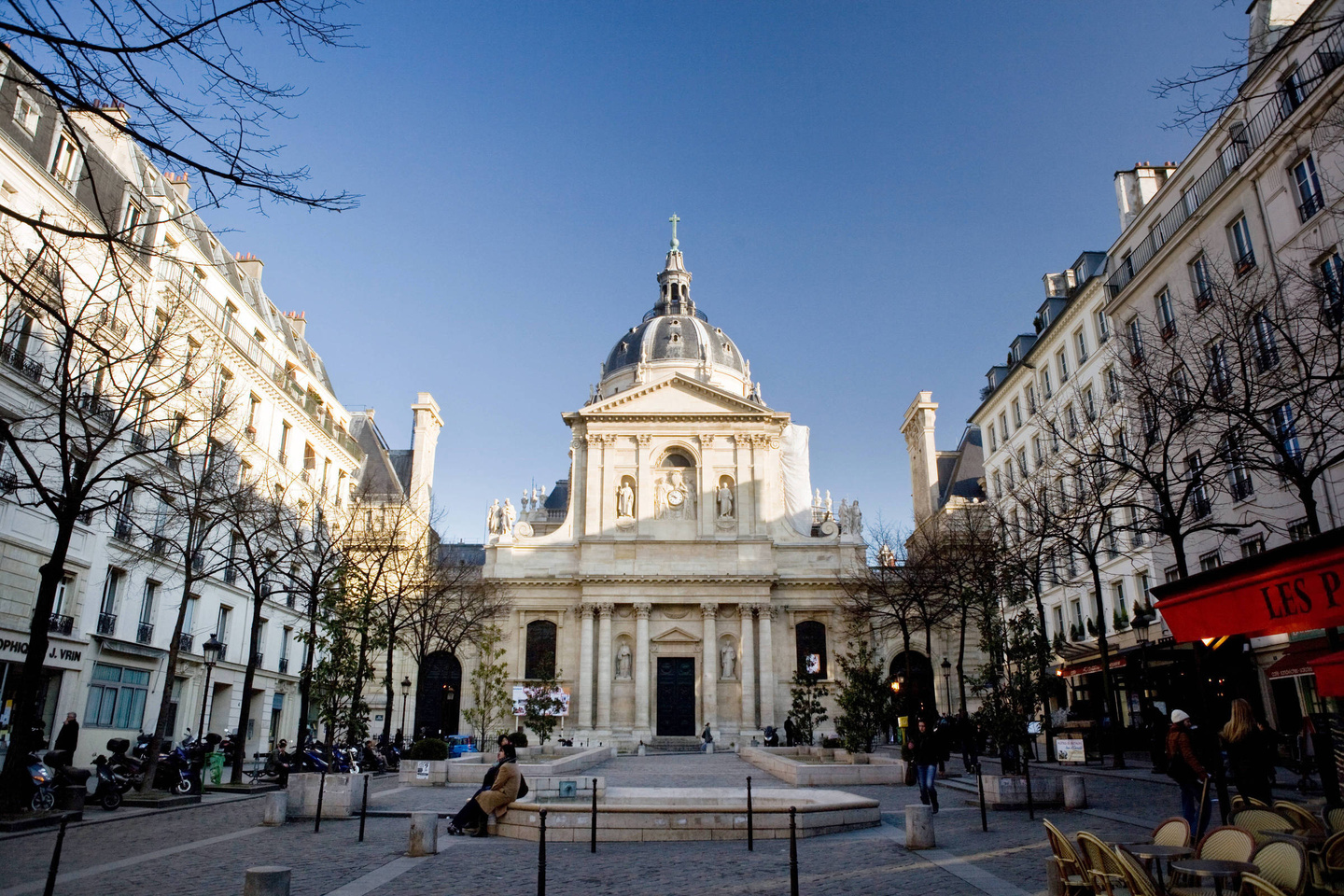 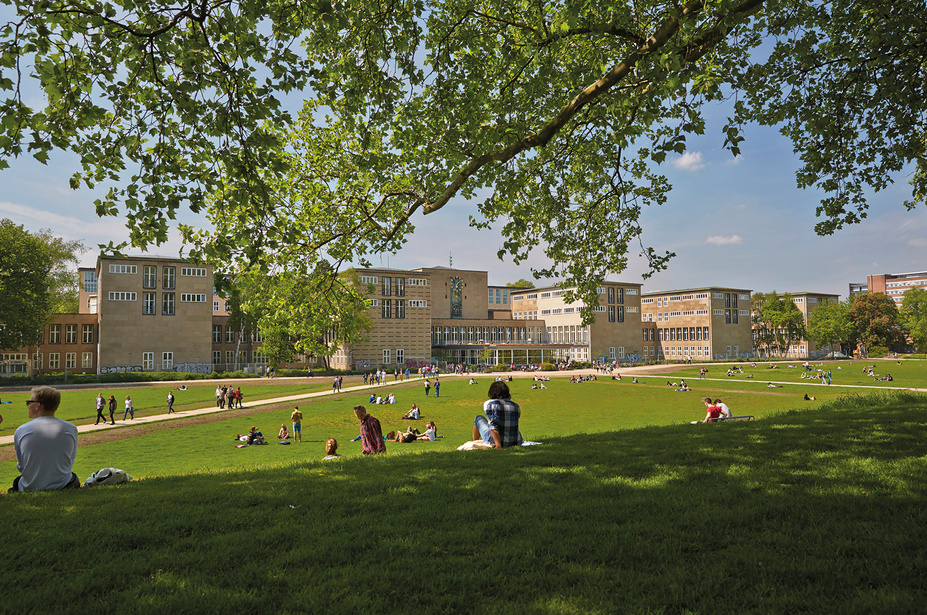 ПРОГРАММА АКАДЕМИЧЕСКОГО ОБМЕНА - ЭТО ВОЗМОЖНОСТЬ СЕМЕСТР ОБУЧАТЬСЯ В ВУЗЕ-ПАРТНЁРЕ ВОЛГУ В ДРУГОЙ СТРАНЕ

АКАДЕМИЧЕСКИЙ ОБМЕН НЕ ПРЕДПОЛАГАЕТ УХОДА В АКАДЕМИЧЕСКИЙ ОТПУСК: СТУДЕНТ ПРОДОЛЖИТ ОБУЧАТЬСЯ СО СВОЕЙ ГРУППОЙ ПОСЛЕ ВОЗВРАЩЕНИЯ ИЗ-ЗА ГРАНИЦЫ. ВСЕ ЗАЧЁТНЫЕ ЕДИНИЦЫ, ПОЛУЧЕННЫЕ НА СТАЖИРОВКЕ, БУДУТ ЗАСЧИТАНЫ В ВОЛГУ
Какие основные направления стажировок на 2023-2024 учебный год?
КАЗАХСТАН
АРМЕНИЯ
БЕЛАРУСЬ
УЗБЕКИСТАН
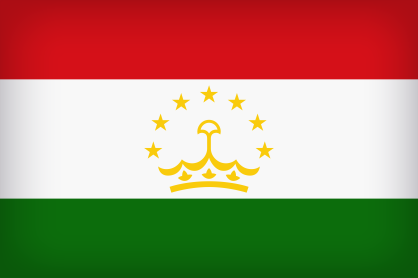 ТАДЖИКИСТАН
КИТАЙ
Направление подготовки: Статистика
Белорусский государственный университет (Беларусь)
Белорусский государственный экономический универсиет (Беларусь)
Направление подготовки: Бизнес-информатика
Белорусский государственный университет (Беларусь)
Белорусский государственный экономический университет (Беларусь)
Гомельский государственный университет имени Франциска Скорины (Беларусь)
Брестский государственный университет имени А.С. Пушкина (Беларусь)
Направление подготовки: Экономика, Инноватика
Белорусский государственный университет (Беларусь)
Белорусский государственный экономический университет (Беларусь)
Барановичский государственный университет (Беларусь)
Гомельский государственный университет имени Франциска Скорины (Беларусь)
Национальный университет Узбекистана имени Мирзо Улугбека (Узбекистан)
Самаркандский государственный университет (Узбекистан)
Российско-Таджикский (Славянский) Университет (Таджикистан)
Российско-Армянский (Славянский) университет (Армения)
Каспийский государственный университет технологий и инжиниринга имени Ш. Есенова (Казахстан)
Евразийский национальный университет имени Л.Н. Гумилёва (Казахстан)
Университет Туран (Казахстан)
Казахский Национальный университет им. аль-Фараби (Казахстан)
Направление подготовки: Государственное и муниципальное управление
Евразийский национальный университет имени Л.Н. Гумилёва (Казахстан)
Казахский Национальный университет им. аль-Фараби (Казахстан)
Каспийский государственный университет технологий и инжиниринга имени Ш. Есенова (Казахстан)
Университет Туран (Казахстан)
Российско-Таджикский (Славянский) Университет (Таджикистан)
Белорусский государственный экономический университет (Беларусь)
Направление подготовки: Реклама и связи с общественностью
Евразийский национальный университет имени Л.Н. Гумилёва (Казахстан)
Казахский Национальный университет им. аль-Фараби (Казахстан)
Каспийский государственный университет технологий и инжиниринга имени Ш. Есенова (Казахстан)
Университет Туран (Казахстан)
Брестский государственный университет имени А. С. Пушкина (Беларусь)
Белорусский государственный экономический университет (Беларусь)
Гродненский государственный университет им. Янки Купалы (Беларусь)
Направление подготовки: Менеджмент
Российско-Армянский (Славянский) университет (Армения)
Российско-Таджикский (Славянский) Университет (Таджикистан)
Евразийский национальный университет имени Л.Н. Гумилёва (Казахстан)
Казахский Национальный университет им. аль-Фараби (Казахстан)
Каспийский государственный университет технологий и инжиниринга имени Ш. Есенова (Казахстан)
Университет Туран (Казахстан)
Белорусский государственный университет (Беларусь)
Гомельский государственный университет им.  Франциска Скорины (Беларусь)
Белорусский государственный экономический университет (Беларусь)
Направление подготовки: Экономическая безопасность
Евразийский национальный университет имени Л.Н. Гумилёва (Казахстан)
Казахский Национальный университет им. аль-Фараби (Казахстан)
Университет Туран (Казахстан)
Белорусский государственный университет (Беларусь)
Каспийский государственный университет технологий и инжиниринга имени Ш. Есенова (Казахстан)
Гомельский государственный университет им.  Франциска Скорины (Беларусь)
Белорусский государственный экономический университет (Беларусь)
Барановичский государственный университет (Беларусь)
Гродненский государственный университет им. Янки Купалы (Беларусь)
Примерные расходы:
Проезд: ~ 30 000 руб. (туда и обратно)
Проживание*: от 2 000 руб/мес.
Питание и транспорт:  ~ 6 000 руб /мес.
Страховка: ~ 3 000 руб.

*Проживание в
общежитии ЕНУ - бесплатно
КАЗАХСТАН
Евразийский национальный университет имени Л.Н. Гумилёва
Казахский Национальный университет им. аль-Фараби
Университет Туран
Каспийский государственный университет технологий и инжиниринга имени Ш. Есенова
Евразийский национальный университет имени Л.Н. Гумилёва
ЕНУ имени Л.Н. Гумилёва основан в 1996 году в Нур-Султане. В настоящее время Евразийский национальный университет – один из ведущих классических университетов Казахстана. Стажёрам университет предлагает широкое количество курсов в разных областях (от естественных и технических наук до гуманитарных и социальных).
Казахский Национальный университет им. аль-Фараби
КазНУ – крупнейший в г. Алматы образовательный и научный центр. Подготовка специалистов осуществляется по более чем 180 специальностям. Множество профилей подготовки позволяет студентам разных направлений пройти стажировку в данном вузе.
При университете Студенческое бюро по Болонскому процессу, Студенческий профсоюз, Научная библиотека, Музей истории, Музей биологии, Музей археологии и этнологии, Музей палеолита, Команда КВН, Танцевальный ансамбль, Студенческий драматический театр, Театральный клуб «Эйдос», Дебатный клуб КазНУ, Интеллектуальный клуб КазНУ, Студенческий дискуссионный клуб «Политолог», Дипломатический клуб и др.
Каспийский государственный университет технологий и инжиниринга имени Ш. Есенова
Каспийский государственный университет технологий и инжиниринга имени Ш. Есенов оказывает образовательные услуги по 43 специальностям бакалавриата, 18 специальностям магистратуры и 5 специальностям докторантуры. Университет располагает тремя учебными корпусами, тремя общежитиями, тремя учебными полигонами, спортивным комплексом с бассейном. Это многопрофильный вуз, ведущий центр образования, науки и культуры Мангистауской области, имеющий высокую репутацию и признание.
Университет Туран
Университет «Туран» был учрежден в 1992 году в г. Алматы и является ядром образовательной корпорации. Университет осуществляет подготовку по 57 специальностям на 4 факультетах: экономическом, гуманитарно-юридическом, факультете «Цифровые технологии и искусство» и факультете англоязычных программ STEM.

Университет «Туран» стал первым вузом в Республике Казахстан, который присоединился к проекту Eduroam, что позволяет студентам и сотрудникам университета пользоваться бесплатным Wi-Fi практически в любом вузе 54 стран мира под своим корпоративным логином.

В университете также открыли цифровую лабораторию «Apple Digital Lab». В рамках проекта для детей и молодежи открыт доступ к образовательным программам, разработанным компанией Apple, — Everyone Can Code и Everyone Can Create.
Примерные расходы:
Проезд: ~ 10 000 руб. (туда и обратно)
Проживание:  ~ 500 руб/мес. (в общежитии)
Питание и транспорт:  ~ 7 000 руб/мес.
БЕЛАРУСЬ
Белорусский государственный университет
Гродненский государственный университет им. Янки Купалы
Барановичский государственный университет
Белорусский государственный экономический университет 
Гомельский государственный университет им.  Франциска Скорины
Брестский государственный университет имени А.С. Пушкина
Белорусский государственный университет
БГУ был основан в 1921 г. в Минске. Занимает 1-ое место в Беларуси среди научных учреждений по количеству размещенных научных статей в базах данных Scopus и Web of Science. Обучает по широкому спектру направлений.


Визитной карточкой БГУ, символичным воплощением его истории является университетский городок – комплекс зданий и скульптурных композиций, создаваемых с 1925 года по настоящее время.
Гродненский государственный университет им. Янки Купалы
Гродненский государственный университет имени Янки Купалы имеет большой опыт в обучении иностранных студентов и развитые ветви международного сотрудничества.

ГрГУ им. Янки Купалы был основан в 1940 году в Гродно.

На сегодняшний день ГрГУ входит в десятку лучших вузов Беларуси и выпускает специалистов в сфере языка и литературы, управления, права, экономики и других специальностей.
Гомельский государственный университет им.  Франциска Скорины
Один из ведущих вузов Республики Беларусь. Расположен в городе Гомель. 
 
Принадлежит к типу «классических» университетов. Открыт в 1930 году.

В состав структуры ГГУ имени Ф. Скорины входят: 12 факультетов; Институт повышения квалификации и переподготовки, Институт Конфуция при учреждении образования «Гомельский государственный университет имени Франциска Скорины»; 2 научно-исследовательских института; более 20 научно-исследовательских лабораторий; 45 студенческих научно-исследовательских подразделений; 43 кафедры; общеуниверситетский музей-лаборатория Франциска Скорины, 7 музейных экспозиций факультетов, аспирантура, докторантура.
Барановичский государственный университет
БарГУ — динамично развивающийся университет классического типа. 

Студенческий кампус БарГУ находится в центре города недалеко от железнодорожного и автобусного вокзалов. На его территории располагается комплекс современных комфортабельных общежитий.
Также в БарГУ есть Центр турецкого языка и культуры, Центр изучения китайского языка и культуры, Ресурсный центр инклюзивного образования и научно-практическая лаборатория «Студенческий Бизнес-инкубатор».

Барановичский государственный университет насчитывает 120 договоров о международном сотрудничестве с учреждениями высшего образования и научными организациями стран ближнего и дальнего зарубежья.
Белорусский государственный экономический университет
Основанный в 1933 г. Белорусский государственный экономический университет (г. Минск) является ведущим высшим учебным заведением страны экономического профиля.
В университете инициированы образовательные проекты «Университет 3.0» и «Цифровой университет», направленные на раскрытие индивидуальных способностей студента и его личности, выбор дисциплин и переход на индивидуальные сроки изучения отдельных курсов.
Студенческий городок объединяет 9 общежитий. В каждом из них есть помещения для самоподготовки, комнаты для отдыха, работы кружков и клубов по интересам, имеются помещения для занятий спортом.
Гомельский государственный университет имени Франциска Скорины
Гомельский государственный университет имени Франциска Скорины – крупнейший научно-исследовательский и учебный центр, по праву получивший признание у отечественной и мировой научной общественности. Старейший вуз региона стал настоящим интеллектуально-культурным ядром Белорусского Полесья
В университете действует 186 договоров о сотрудничестве с зарубежными образовательными и научными учреждениями (Китай, Венгрия, Вьетнам, Германия, Швеция, Финляндия, США, Япония, Польша, Румыния, Сербия, Болгария, Италия, Чехия, Испания, Корея, Россия, Украина, Молдова, Португалия, Литва, Казахстан, Кыргызстан и др.).
В настоящее время в университете обучаются   более 900 иностранных студентов (граждане Туркменистана, Азербайджана, Турции, Узбекистана, Ирака, Йемена, КНР, Израиля, России, Украины, Вьетнама, Нигерии, Ливии, Ливана, Ганы, Камеруна).
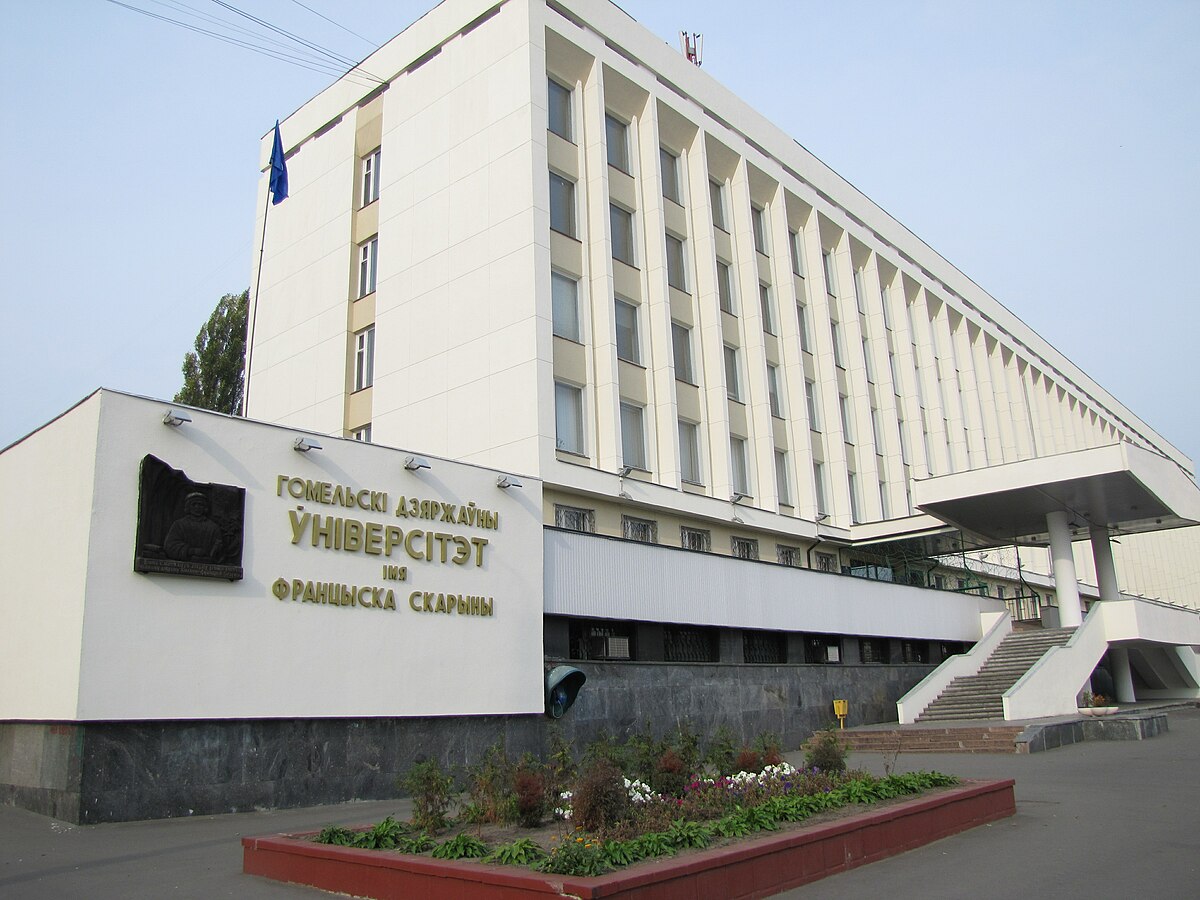 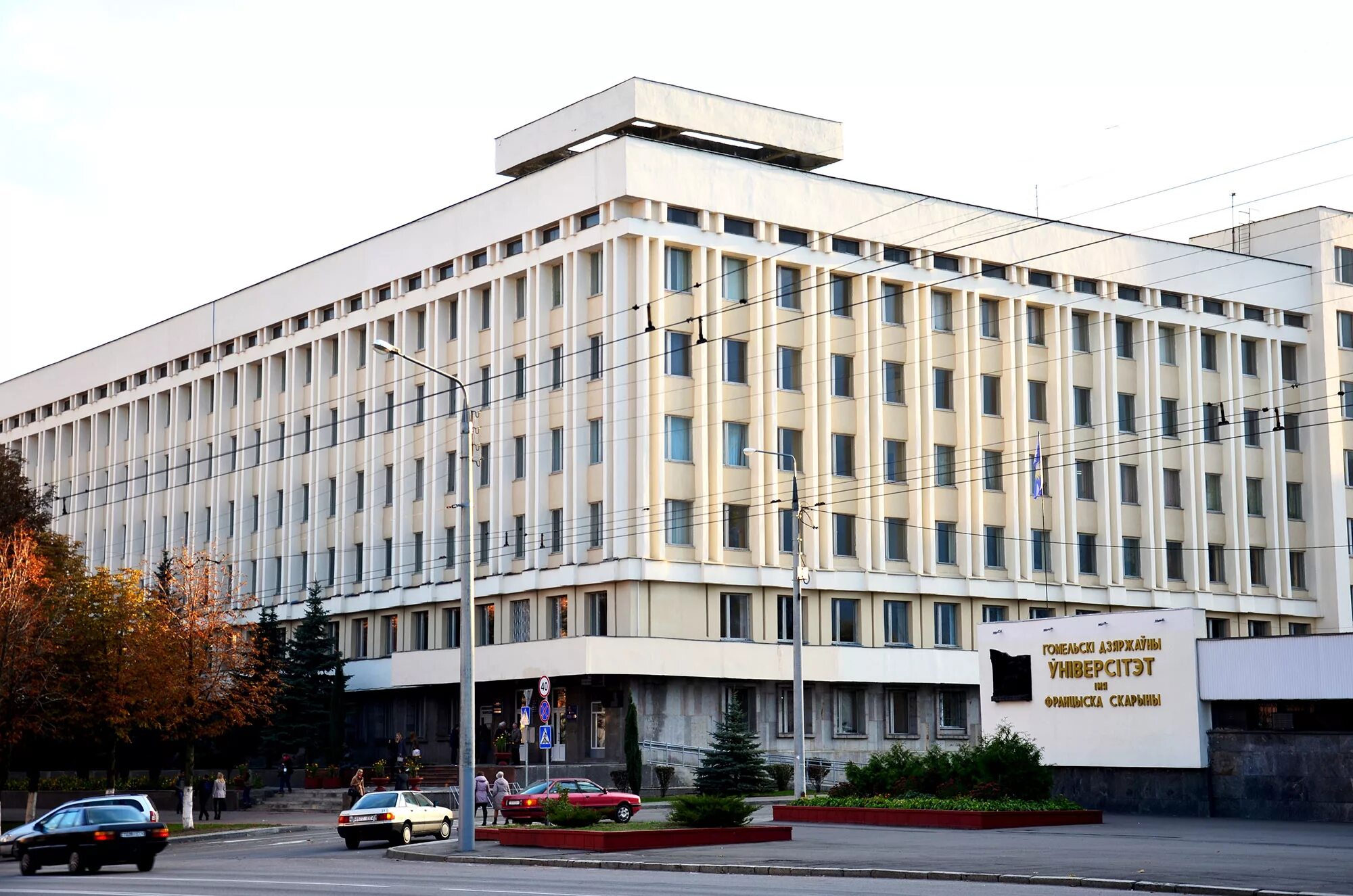 Брестский государственный университет имени А.С. Пушкина
БрГУ имени А.С. Пушкина аккредитован по 27 специальностям I ступени высшего образования, 17 специальностям II ступени высшего образования.
Сегодня Университету свойственны многопрофильность и многоуровневость профессиональной подготовки. 
В структуру университета входят: 9 факультетов (филологический, психолого-педагогический, социально-педагогический, факультет иностранных языков, факультет физического воспитания и туризма, факультет естествознания, физико-математический, исторический, юридический), 32 кафедры; магистратура; аспирантура; Институт повышения квалификации и переподготовки.
Учитывая потребности современного рынка образовательных услуг, университет имени А. С. Пушкина систематически открывает новые специальности. Широкое признание в Республике Беларусь и за ее пределами имеют научно-педагогические коллективы университета.
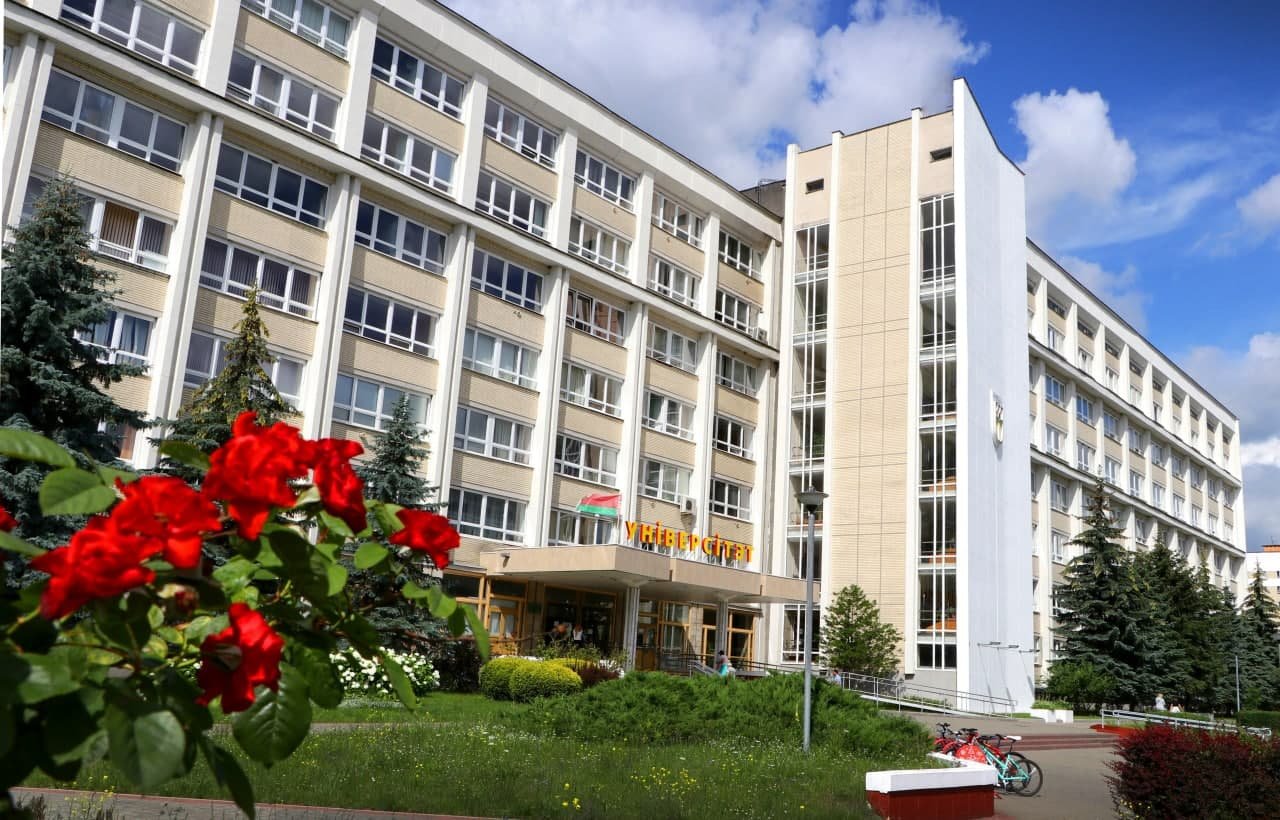 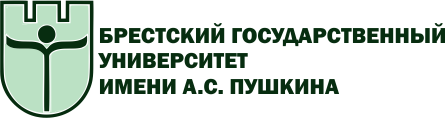 Примерные расходы:
Виза: 1420 руб.
Проезд: ~ 40 000 руб.
Проживание: от 5 000 руб/мес.
Питание и транспорт: ~ 8000 руб /мес.

*Проживание в общежитии НУУз - бесплатно
УЗБЕКИСТАН
Национальный университет Узбекистана имени Мирзо Улугбека
Самаркандский государственный университет
Национальный университет Узбекистана имени Мирзо Улугбека
Национальный университет Узбекистана имени Мирзо Улугбека (г. Ташкент) считается первым и ведущим высшим учебным заведением не только в Узбекистане, но и в Центральной Азии. 

Для осуществления практики в процессе обучения имеется 3 площадки для полевой практики, 32 научно-учебные лаборатории, 3 учебно-научно-экспериментальных центра, 1 межвузовской научной лаборатории.

Национальный университет Узбекистана сотрудничает со ста высшими учебными и научными заведениями из тридцати двух  стран, в их числе Московский Государственный университет имени В.М.Ломоносова, Сеульский Национальный университет, Калифорнийский государственный университет.
Самаркандский государственный университет
Это один из старейших университетов Узбекистана и Средней Азии, второй по величине университет Узбекистана. Корпуса и многочисленные здания университета расположены в центральной части города Самарканд.

В настоящее время осуществляется обучение по 34 образовательным направлениям.

В составе университета функционируют библиотека, имеющая более 3 млн. единиц научной и учебной литературы, в том числе, около 15000 ценных книг и восточных рукописей, а также 3 академических лицея, 4 музея, 1 оранжерея, 2 ценных сооружения.
Примерные расходы:
Проезд: ~ 15 000 руб. (туда и обратно)
Проживание: ~ 7 500 руб/мес. (аренда комнаты в квартире)
Питание и транспорт: ~ 6 000 руб /мес.
АРМЕНИЯ
Российско-Армянский (Славянский) университет
Российско-Армянский (Славянский) университет
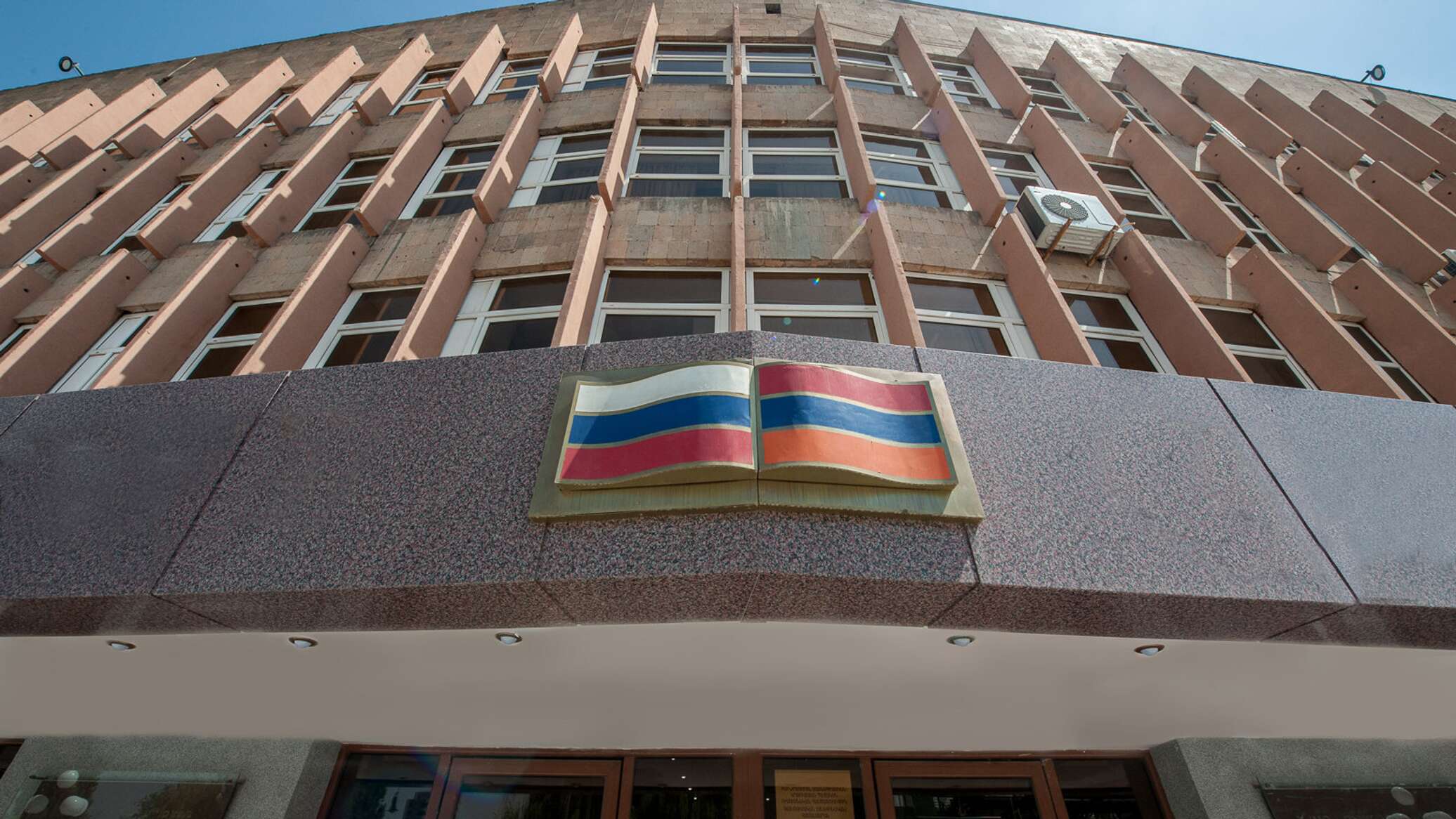 Российско-Армянский (Славянский) университет был создан на основании соглашения между правительствами Российской Федерации и Республики Армения, которое было подписано 29 августа 1997 года в Москве. Вуз задумывался и уже состоялся как центр российского образования, науки и культуры в Республике Армения и в Закавказском регионе в целом. 

В РАУ функционируют восемь институтов: Институт гуманитарных наук, Институт математики и информатики, Инженерно-физический институт, Институт биомедицины и фармации, Институт медиа, рекламы и кино, Институт права и политики, Институт экономики и бизнеса, Институт Востоковедения. Подготовку специалистов в РАУ осуществляет 31 кафедра.
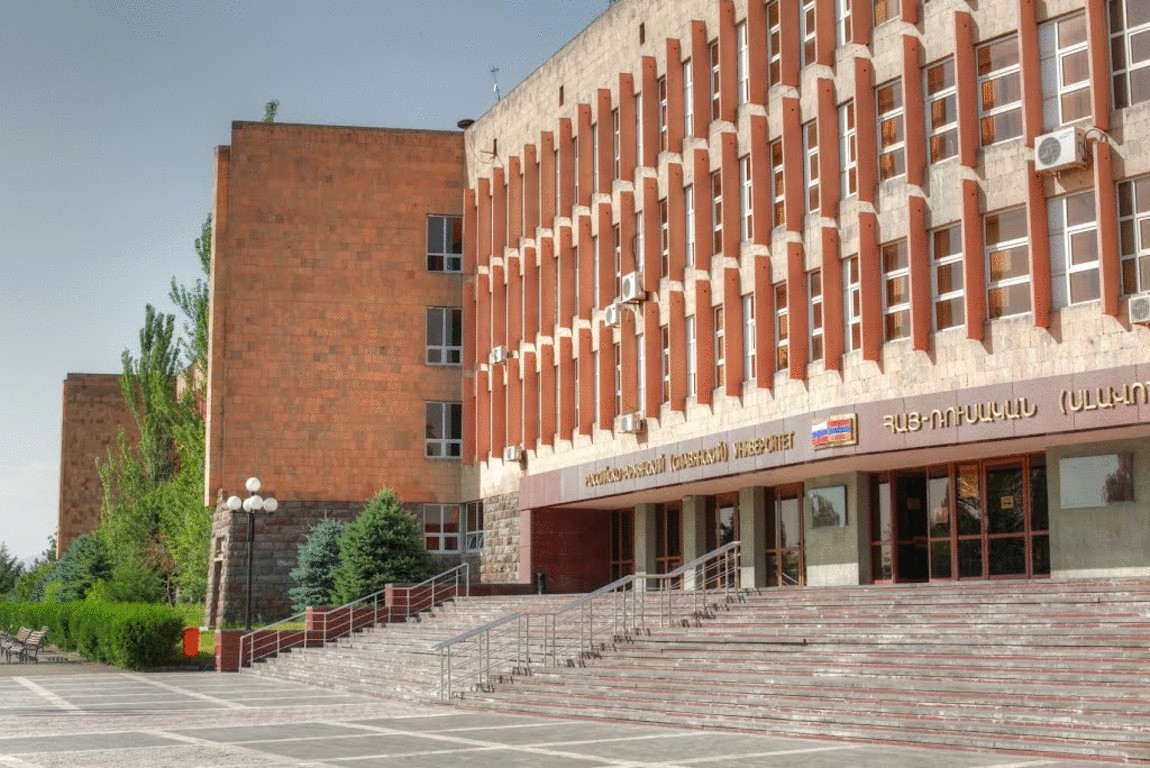 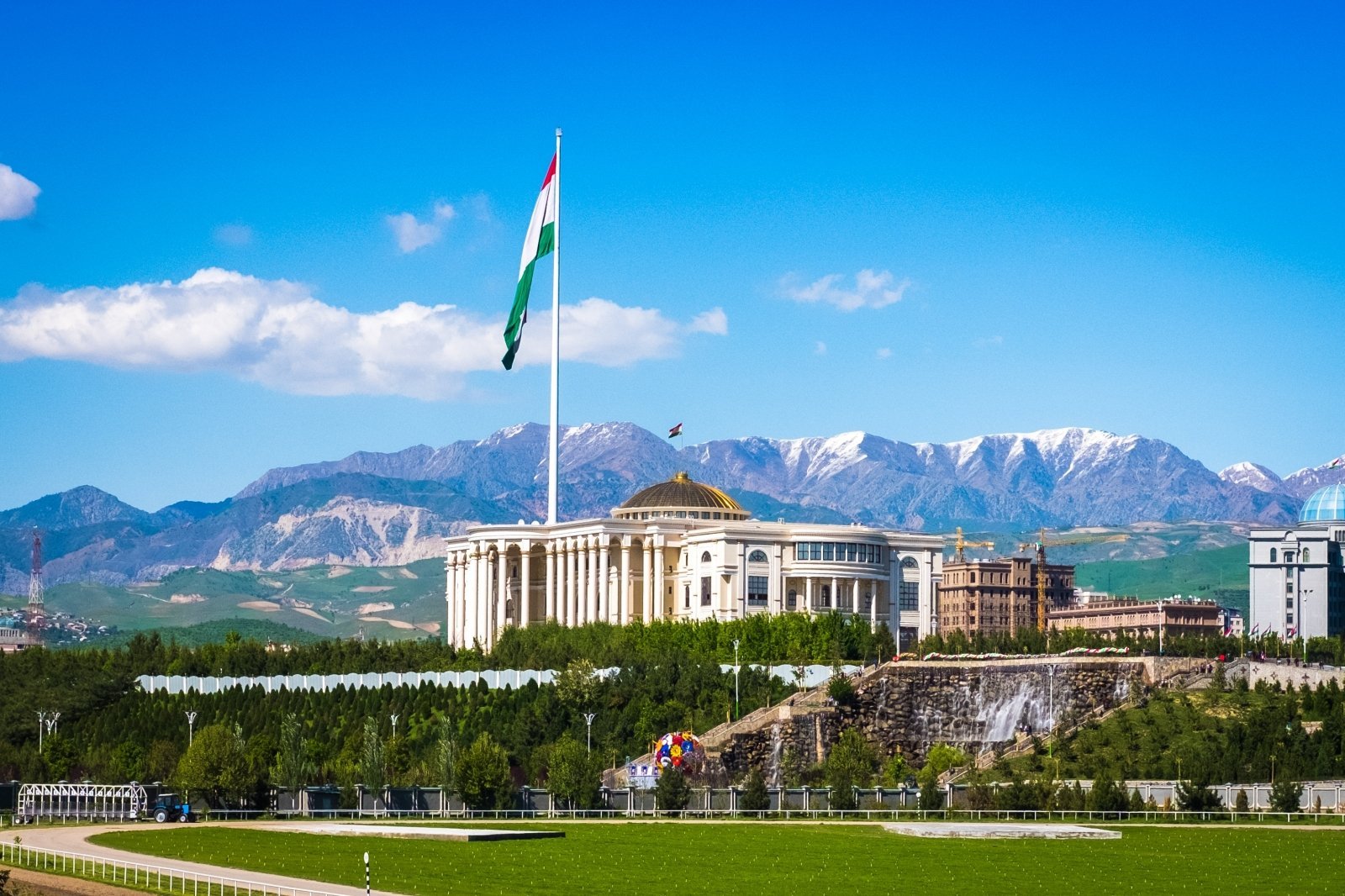 Таджикистан
Российско-Таджикский (Славянский) Университет
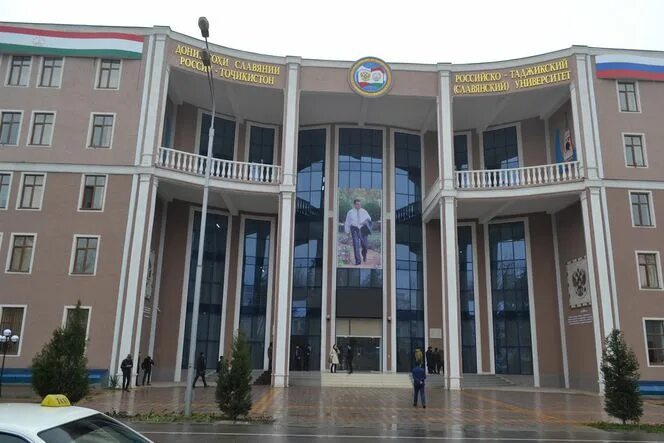 Российско-Таджикский (Славянский) Университет
Основан в 1996 году. В РТСУ функционируют 6 факультетов, которые включают в себя 33 кафедры. В университете готовят кадры по 46 направлениям и на всех уровнях обучения: бакалавриат, магистратура, специалитет, аспирантура, докторантура.
В состав университета входят следующие факультеты:
Факультет русской филологии, журналистики и медиатехнологий.
Факультет иностранных языков
Факультет истории и международных отношений
Естественно-научный факультет
Факультет экономики и управления
Юридический факультет
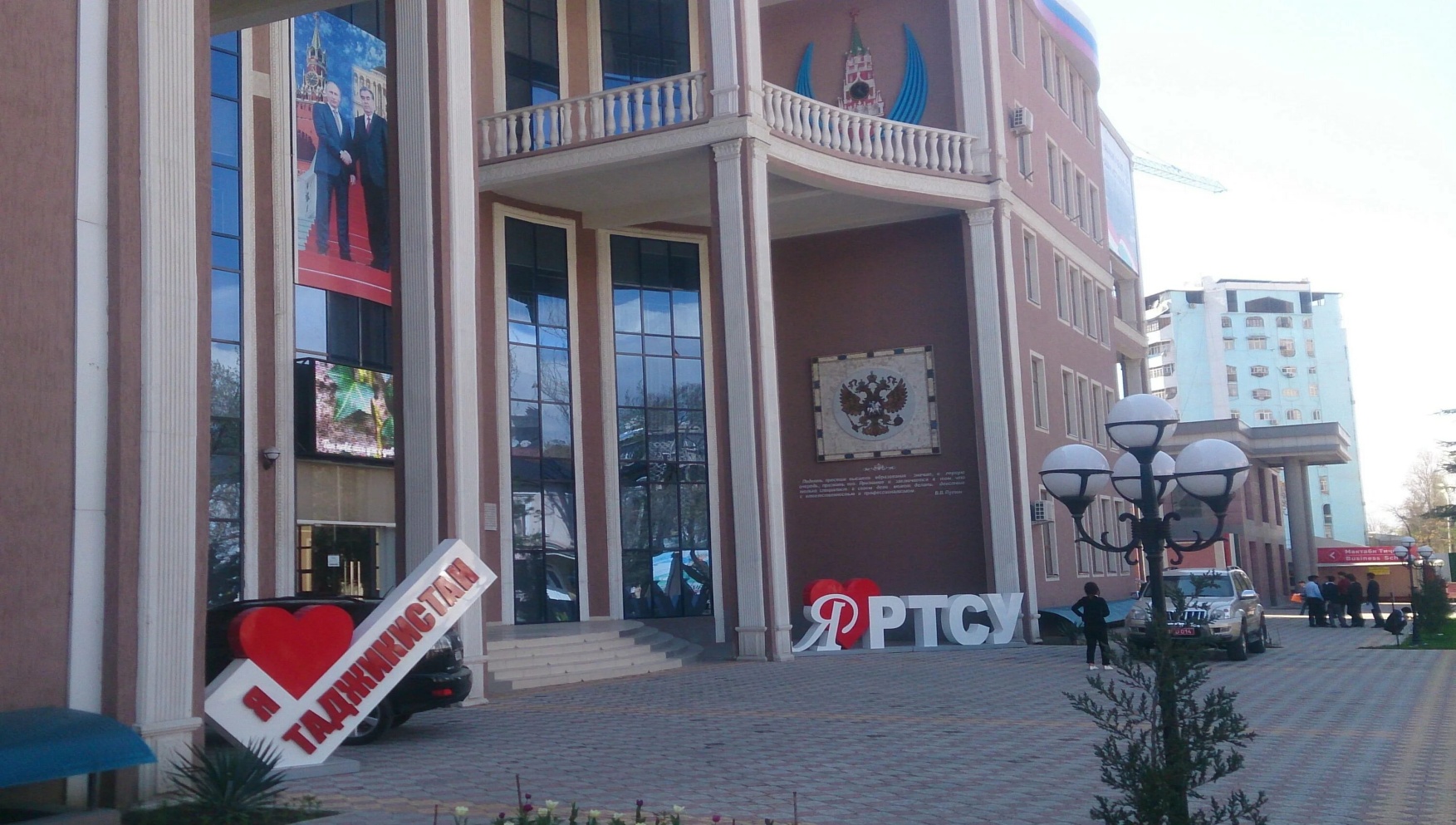 КИТАЙ
Цзилиньский университет
Университет Цзаочжуан 
Университет Бэйхуа
Цзилиньский университет
Цзилиньский университет – один из ведущих государственных вузов Китая, основанный в 1946 году в городе Чанчунь провинции Цзилинь. Входит в топ-500 лучших университетов мира. Предлагает стажировку по программе "Международная экономика" с обучением на английском языке. Для стажировки по другим направлениям необходимо знание китайского языка.
Университет Цзаочжуан
Университет Цзаочжуан — ведущий национальный исследовательский университет, расположенный в г. Цзаочжуан, провинция Шаньдун. Предлагает курсы по изучению китайского языка с нуля.
Университет Бэйхуа
Университет Бэйхуа – один из крупнейших вузов провинции Цзилинь. Он был создан путем объединения в 1999 году четырех вузов: педагогического института, медицинского института, института лесной промышленности и института электрификации. Сегодня в состав университета входят 27 институтов. Обучение ведется по 59 специальностям. В университете обучаются 22500 студентов и работают около 1500 преподавателей, из которых 250 – профессоры.
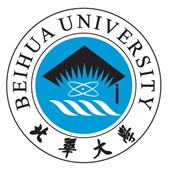 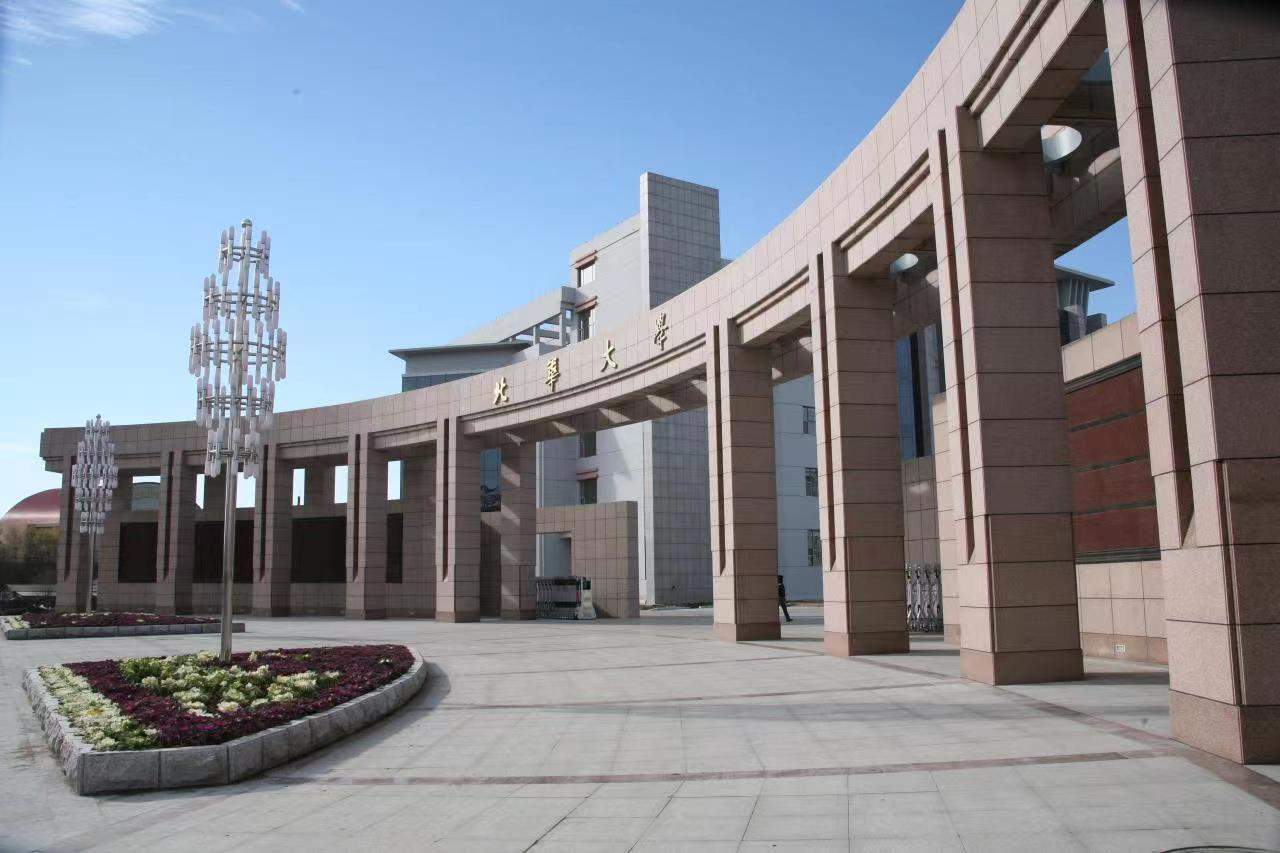 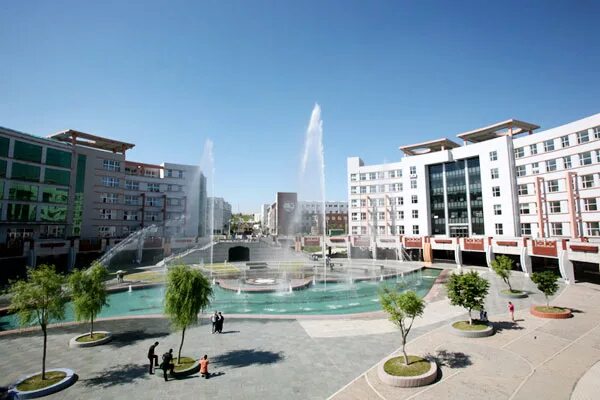 Отзывы участников стажировок
Абдуллаева Байлихат, студентка направления «Инноватика»
Весенний семестр я провела в столице Казахстана в одном из ведущих университетов страны – в Евразийском Национальном университете. 
 
Вместе с ребятами из ВолГУ мы выехали на поезде из Волгограда и поздно ночью мы приехали в Астану. По приезде нас поселили в комфортное общежитие, к сожалению, бадди у них не был предусмотрен, поэтому мы делали все самостоятельно. Все необходимые для пребывания в стране документы у нас были готовы на 3 день. 
 
Как только мы закончили с документами, нам выделили куратора и мы отправились на пары. В группе помимо меня были еще студенты по обмену. Меня очень тепло приняли, как студенты, так и преподаватели. 
 
Процесс обучения был с упором на теорию, вместо лекций часто проводились двойные семинары, которые были рассчитаны на самостоятельный поиск информации студентами.
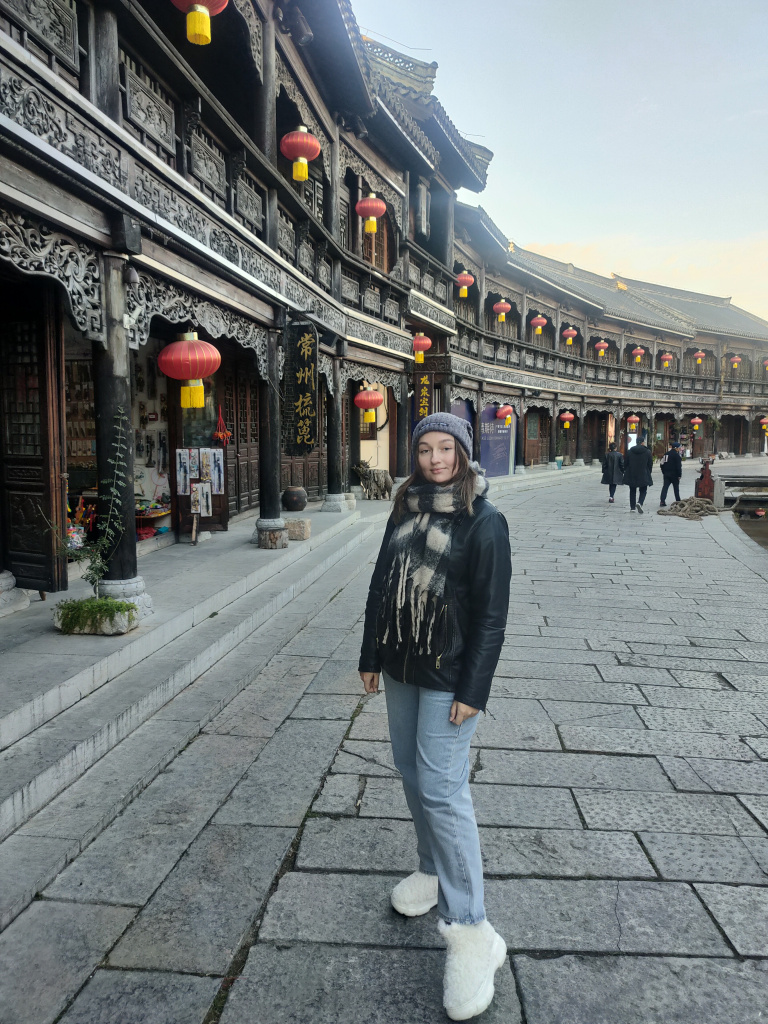 Отзывы участников стажировок
Парамонова Кристина, студентка направления «Лингвистика"
Университет Цзаочжуан – это замечательное место для усовершенствования своих знаний китайского.  Но даже если Вы никогда не учили китайский, здесь Вас обучат такому сложному языку с нуля.

В университете прекрасно оборудованный кампус, в котором находится больше десяти общежитий, четыре столовые огромное спортивное поле и разнообразные площадки для игры в бадминтон, волейбол, баскетбол, футбол и большой теннис. Помимо столов для настольного тенниса под открытым небом, в кампусе выделен целый зал для этой игры, где располагаются более 10 столов. Также на территории кампуса находятся разнообразные магазины, салон сотовой связи и кофейни.

В ходе занятий мы изучали китайские иероглифы, осваивали их написание, развивали навыки восприятия устной речи и погружались в историю и культуру Китая. Еженедельно на занятиях по культуре мы принимали участие в мастер-классах. Иногда мы участвовали в украшении вееров с использованием сухих цветов и листьев, красили их, изучали китайские песни, оформляли традиционные оперные маски для пекинской оперы, создавали китайские узелки-обереги и многое другое!
В свободное от учебы время нас водили на различные мероприятия.
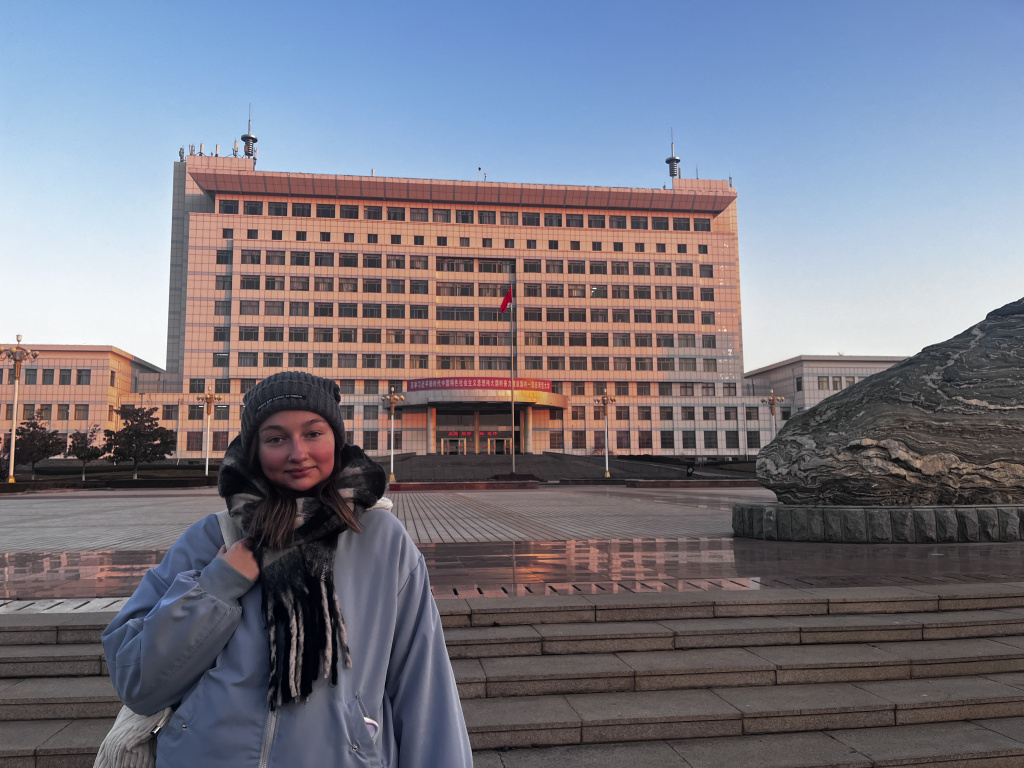 Студенты бакалавриата, специалитета, магистратуры (кроме первого и последнего семестра обучения) старше 18 лет
Основные требования к кандидатам
Для Китая - владение английским/китайским не ниже уровня В1-В2
Хорошая успеваемость
Отсутствие академических задолженностей
Желание получать новые знания
Документы
Процедура подачи заявки
КОПИЯ ПАСПОРТА 
СПРАВКА ОБ ОБУЧЕНИИ
КОПИЯ ЗАЧЕТНОЙ КНИЖКИ/ДИПЛОМА
РЕКОМЕНДАЦИЯ НАУЧ.РУКОВОДИТЕЛЯ
ВЫПИСКА С ЗАСЕДАНИЯ КАФЕДРЫ
ВЫПИСКА С ЗАСЕДАНИЯ УЧЁНОГО СОВЕТА ИНСТИТУТА
ПЛАН СТАЖИРОВКИ
1.ЗАЯВКА В ОМС
2. СОБЕСЕДОВАНИЕ
3. СБОР ДОКУМЕНТОВ В УСТАНОВЛЕННЫЕ СРОКИ
4. НОМИНИРОВАНИЕ
5. ОГЛАШЕНИЕ РЕЗУЛЬТАТОВ
6. ОФОРМЛЕНИЕ ИНД.ПЛАНА
7. ОФОРМЛЕНИЕ ВСЕХ ОСТАЛЬНЫХ СОПУТСТВУЮЩИХ ДОКУМЕНТОВ
Преимущества стажировки в страны СНГ
БЕЗВИЗОВЫЙ РЕЖИМ
ОТСУТСТВИЕ ЯЗЫКОВОГО БАРЬЕРА
НЕДОРОГОЕ ПРОЖИВАНИЕ
→ Сайт ВолГУ
→ Международная деятельность
→ Отдел международного сотрудничества
ГДЕ УЗНАТЬ О СТАЖИРОВКАХ ?
Аудитория 2-18В
E-mail: oms@volsu.ru
Тел.: (8442) 460291
ВКонтакте @volsu_international
Специальный гайд для тех, кто собирается на стажировку